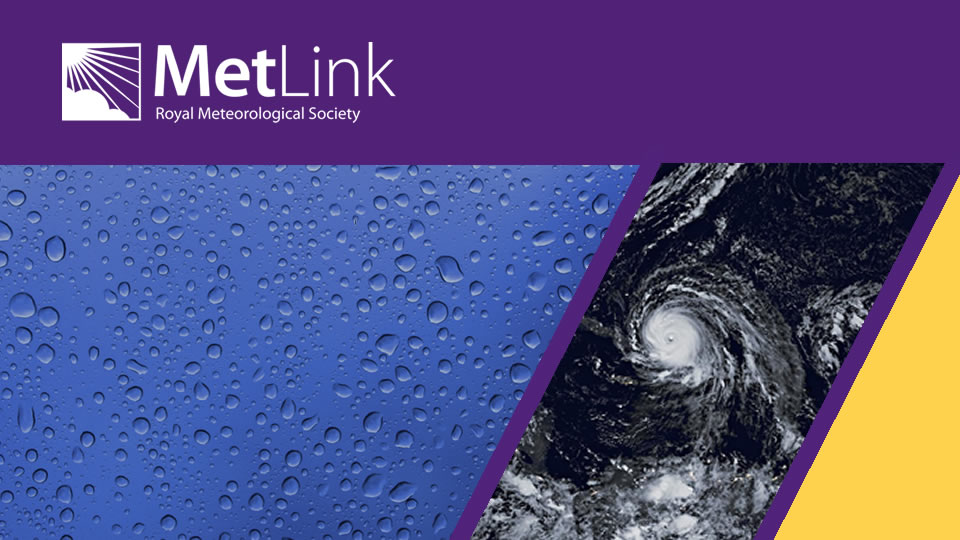 Climate Change
We’ll split into two groups
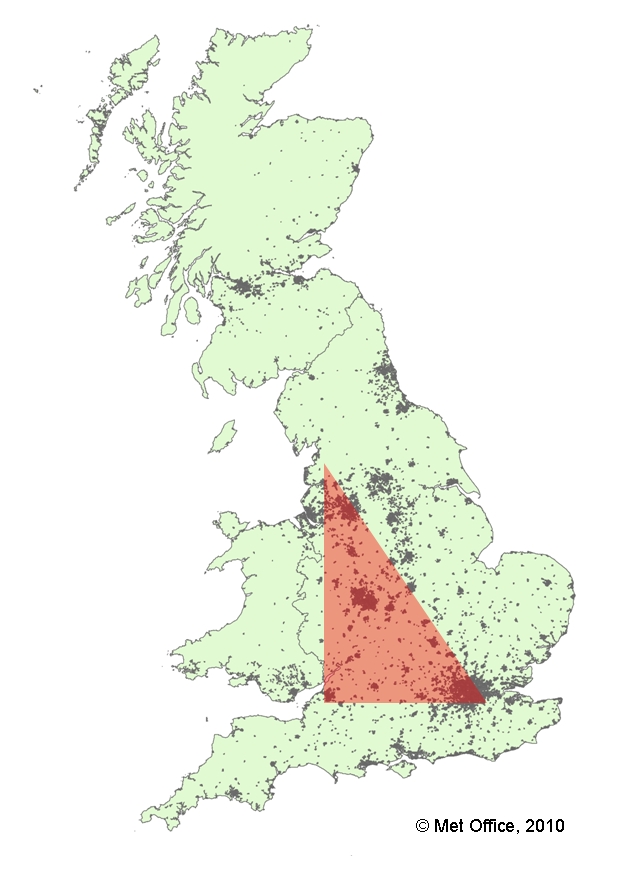 Global temperature
Central England
Making a temperature graph
Each coloured stick has a date and a temperature written on it.
Arrange the sticks in date order on the graphs.
Align centre of stick with the temperature on y-axis
stick has a date and a temperature written on it.
Arrange the sticks in date order on the graphs.
Align centre of stick with the temperature on y-axis
Rearrange the sticks from the lowest temperature to the highest.
Your Answers
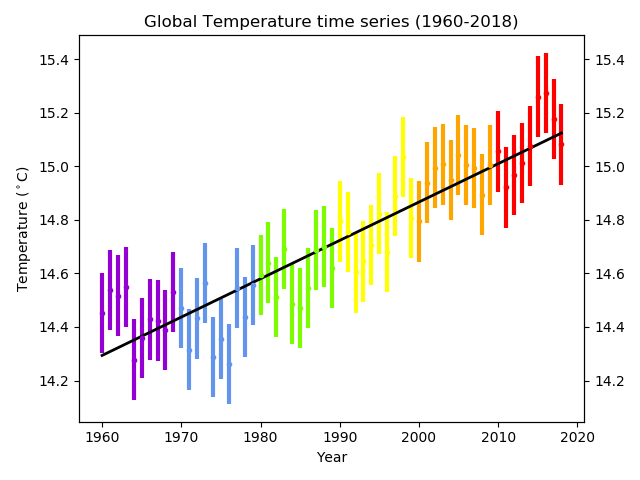 © Crown copyright   Met Office
Central England Temperature
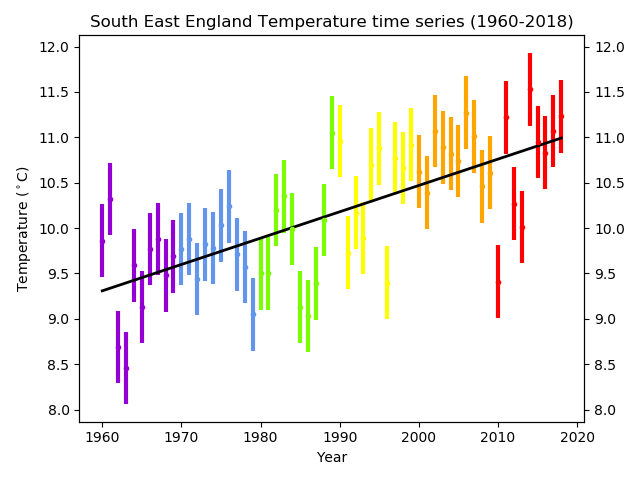 Making a Temperature Graph
Rearrange the sticks from the lowest temperature to the highest.
Global temperature rankings
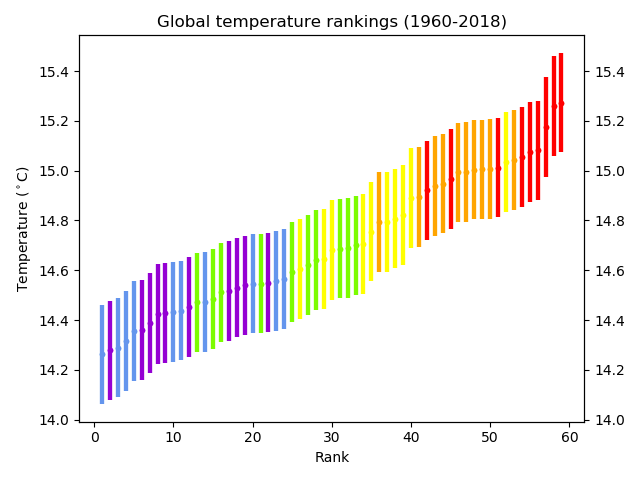 Central England Temperature rankings
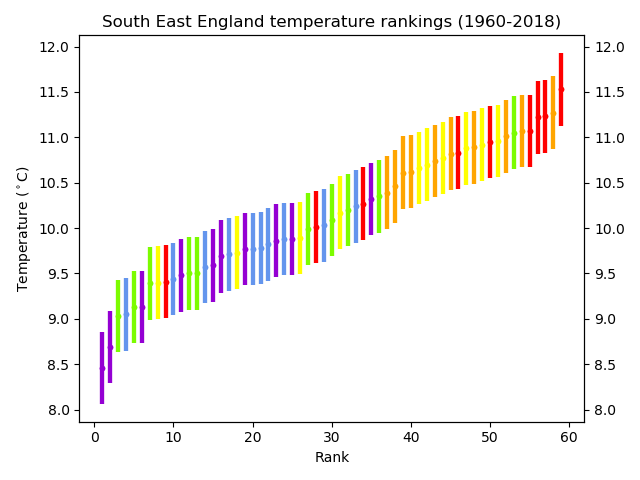 Title goes here
Climate Change
If you had to explain to someone who had no idea about climate change what would you say? You could use these charts to explain it
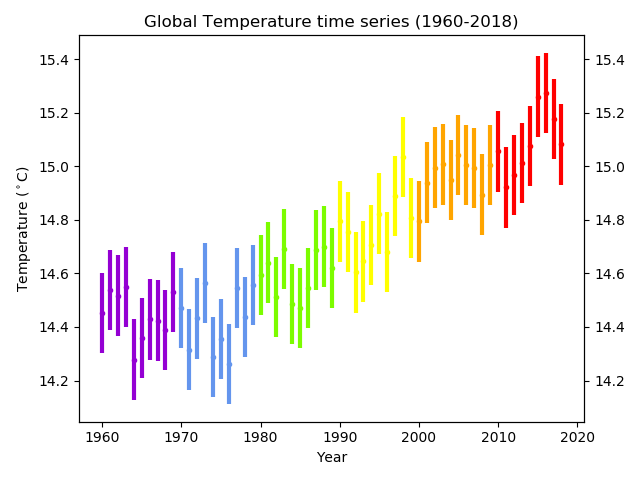 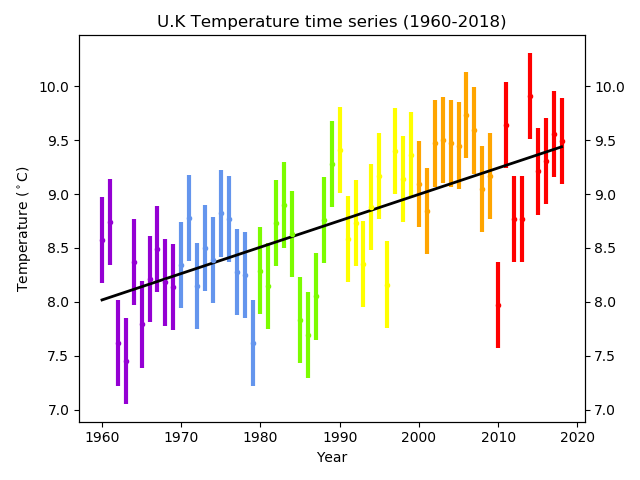 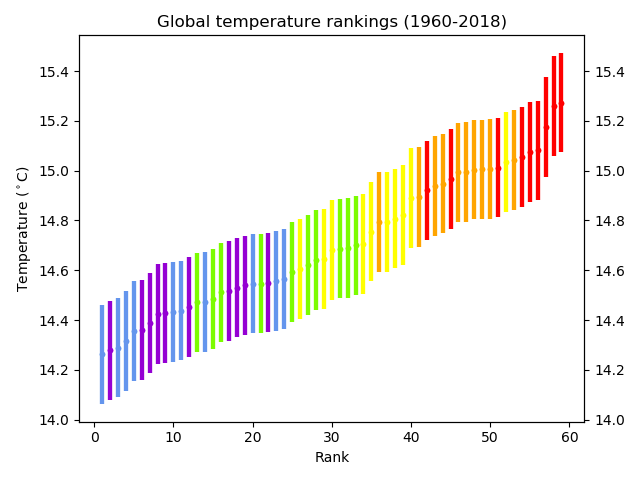 Future Climate Change
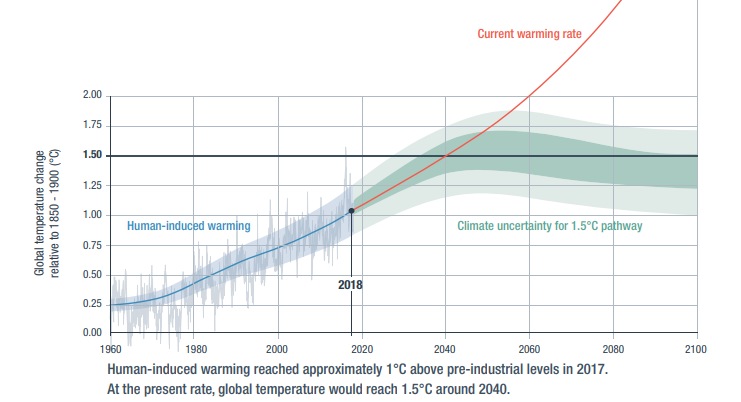